День защитника Отечества
Цель: Рассказать родителям  о ходе 
образовательного процесса во время 
пребывания ребёнка в детском саду.
Познакомить с задачами этого периода.
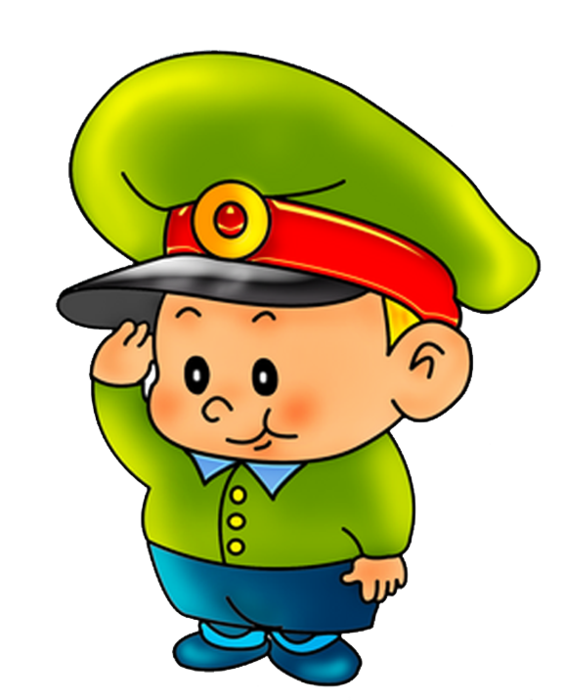 Автор: Корягина А.Л.
Задачи периода
Расширение представлений детей о Российской армии. Рассказы о трудной, но 
почётной обязанности  защищать Родину, охранять её спокойствие и безопасность
о том, как в годы войн храбро сражались и защищали нашу страну от врагов 
прадеды, деды, отцы.
Воспитание в духе патриотизма, любви к Родине.
Знакомство с разными родами войск (пехота, морские, воздушные, танковые 
войска)боевой техникой.
Расширение гендерных представлений, формирование у мальчиков стремления 
быть сильными, смелыми, стать защитниками Родины; воспитание у девочек 
уважения к мальчикам как будущим защитникам Родины.
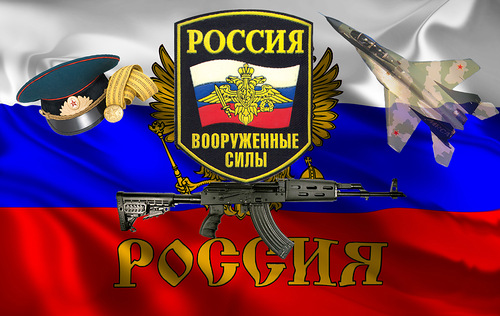 Дорогие родители!
В нашей группе «Ромашка» по теме периода:
Мы прочитали рассказы Е.Воробьёва  «Обрывок провода», 
С.Баруздин «Граница рядом», былину «Илья Муромец и 
Соловей-разбойник».
Провели подвижные, дидактические, сюжетно-ролевые игры. 
Музыкальный и физкультурный руководитель провели досуги. 
Поиграли в игру интервью. 
Изготовили с детьми газету и открытки  к 23 февраля.
Мой фотоотчёт смотрите ниже.
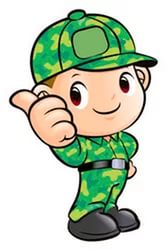 Игра интервью: «Мой папа» 

«Когда я вырасту куплю папе…»

«Солдат должен быть…»
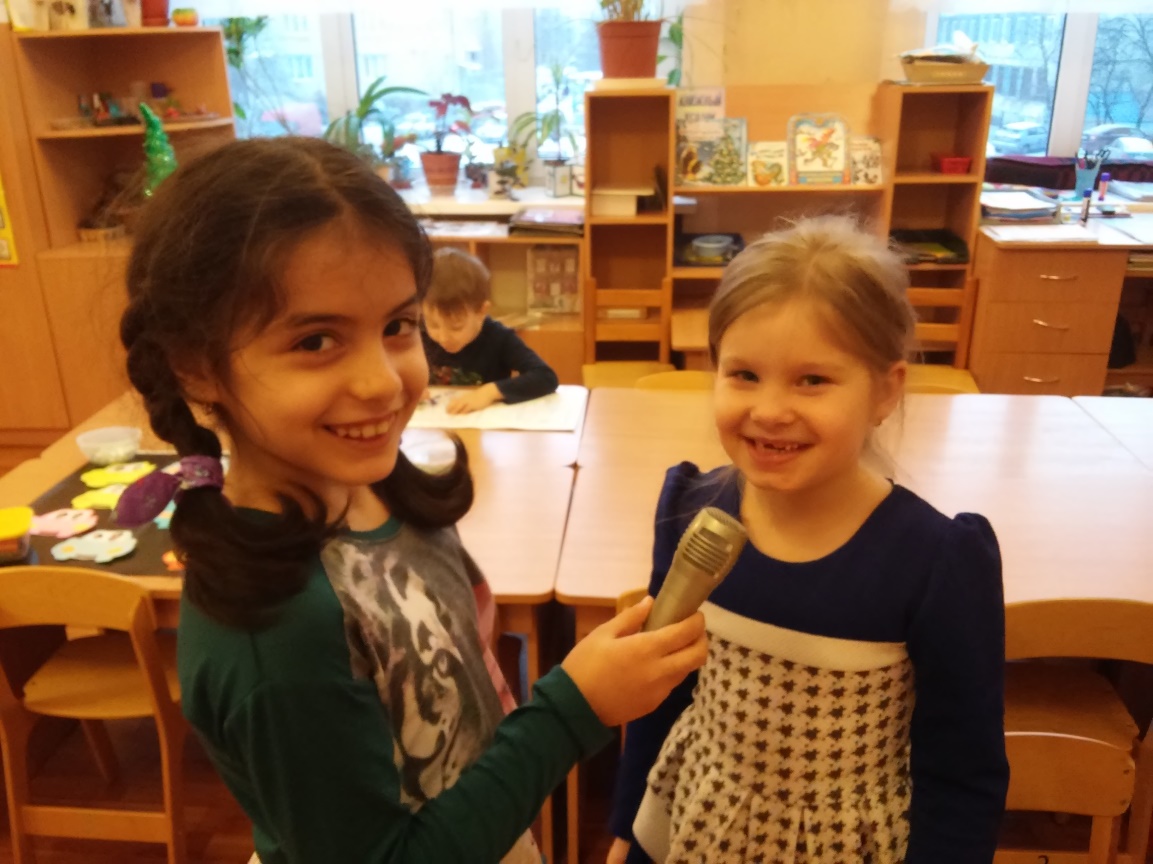 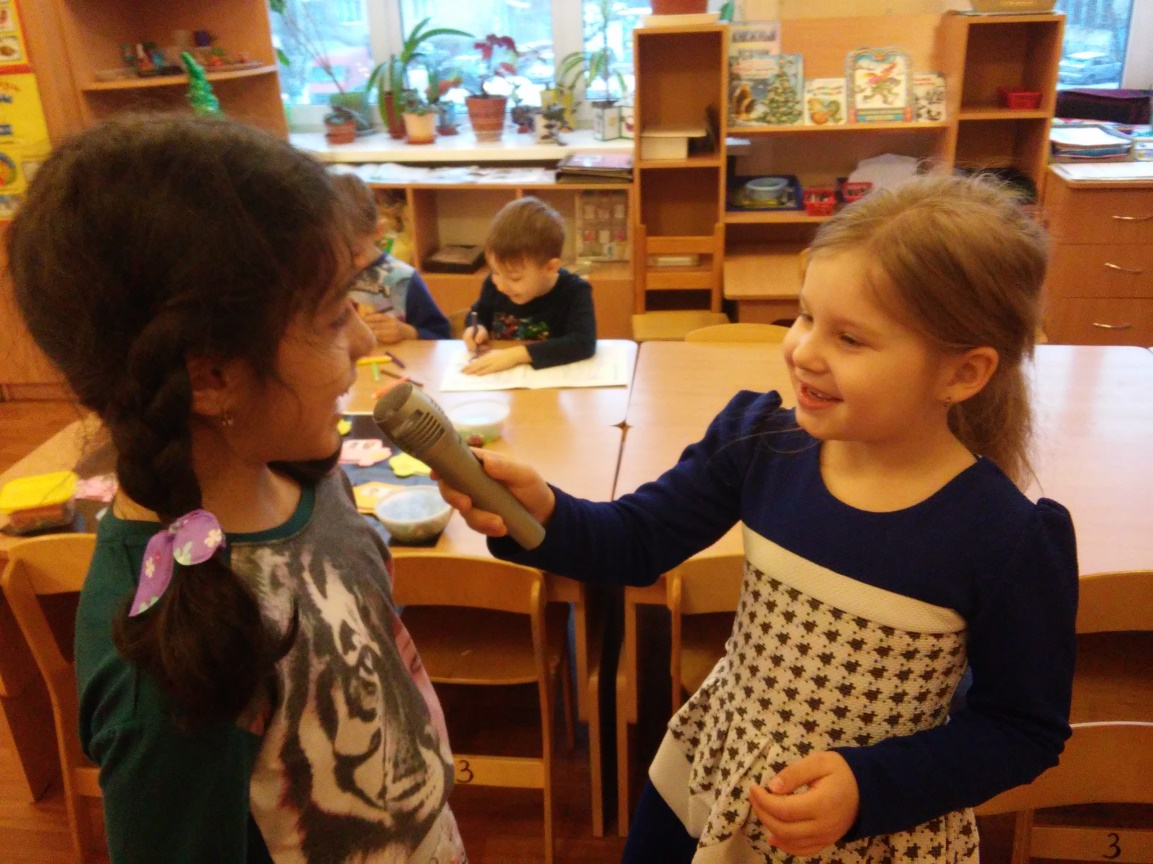 Сюжетно-ролевая игра: 
                                         «Моряки»
                                         «Военные учения»
Мы, ребята, любим море.По морям да по волнамВ боевом идём дозоре –«Нынче здесь – а завтра там!»
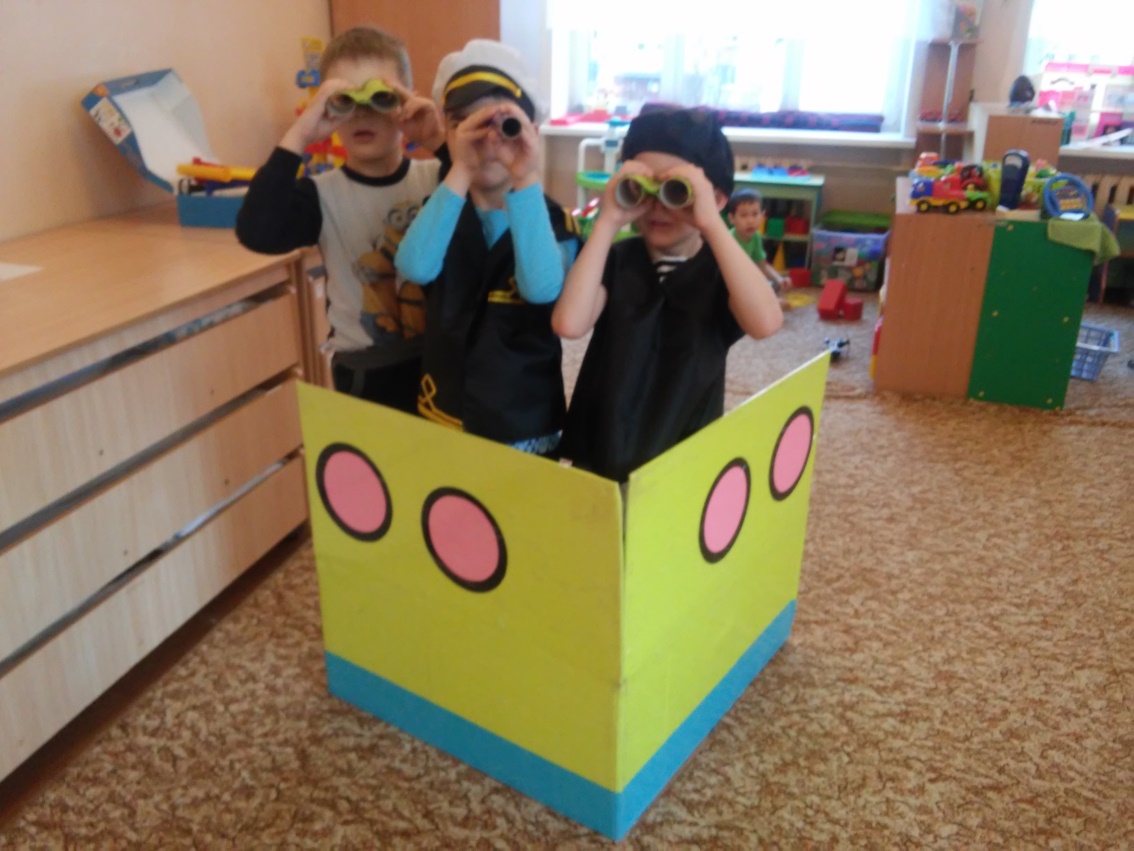 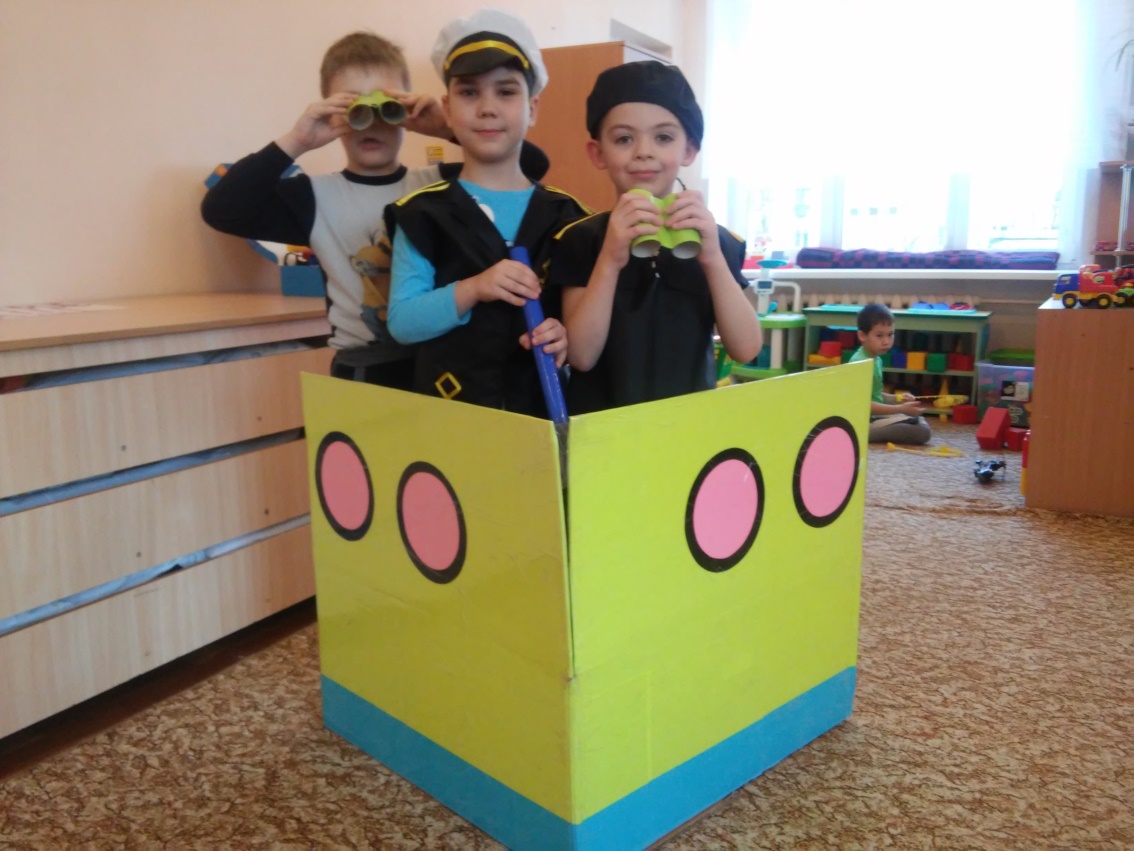 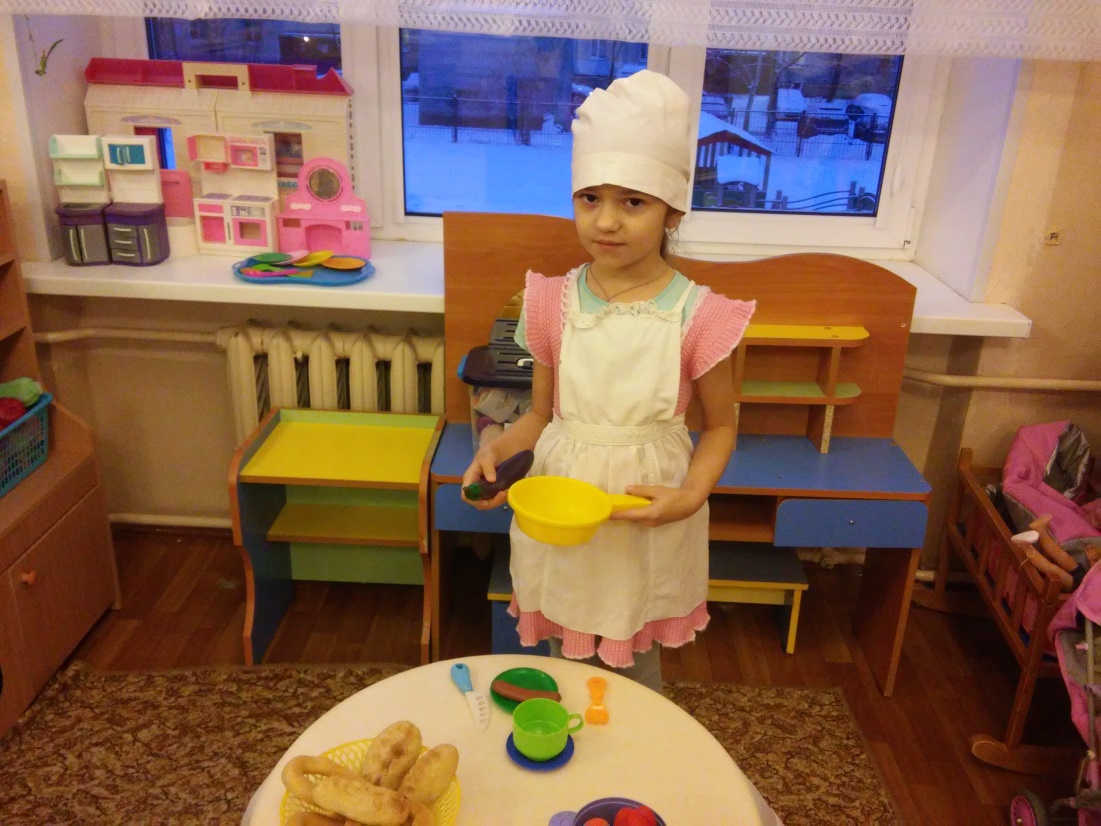 Сюжетно-ролевая игра: 

       «Полевая кухня»

        «Пограничники»
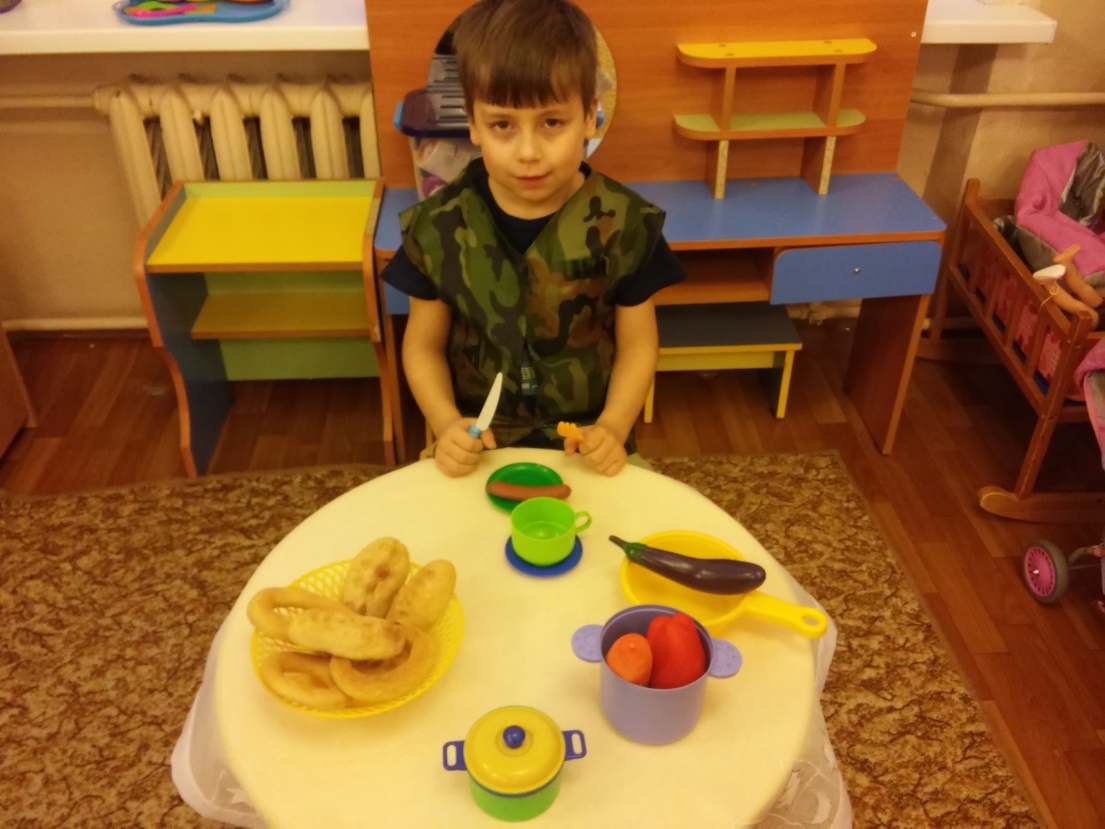 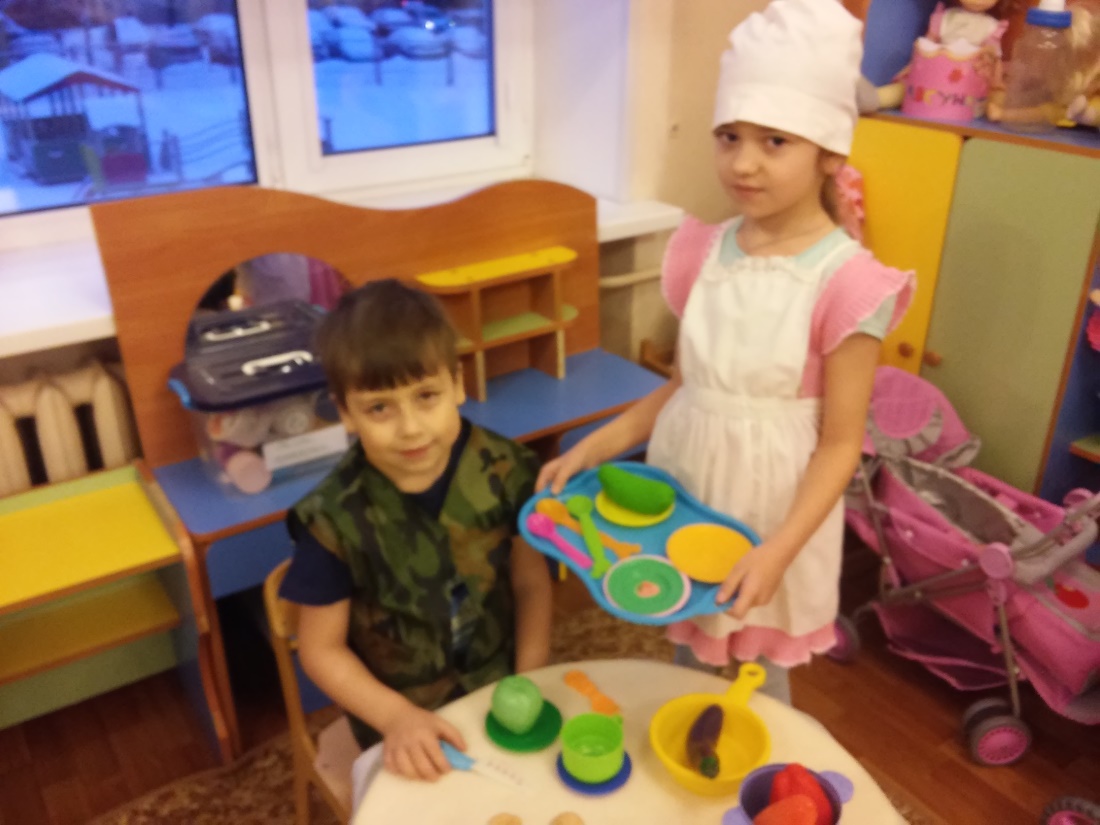 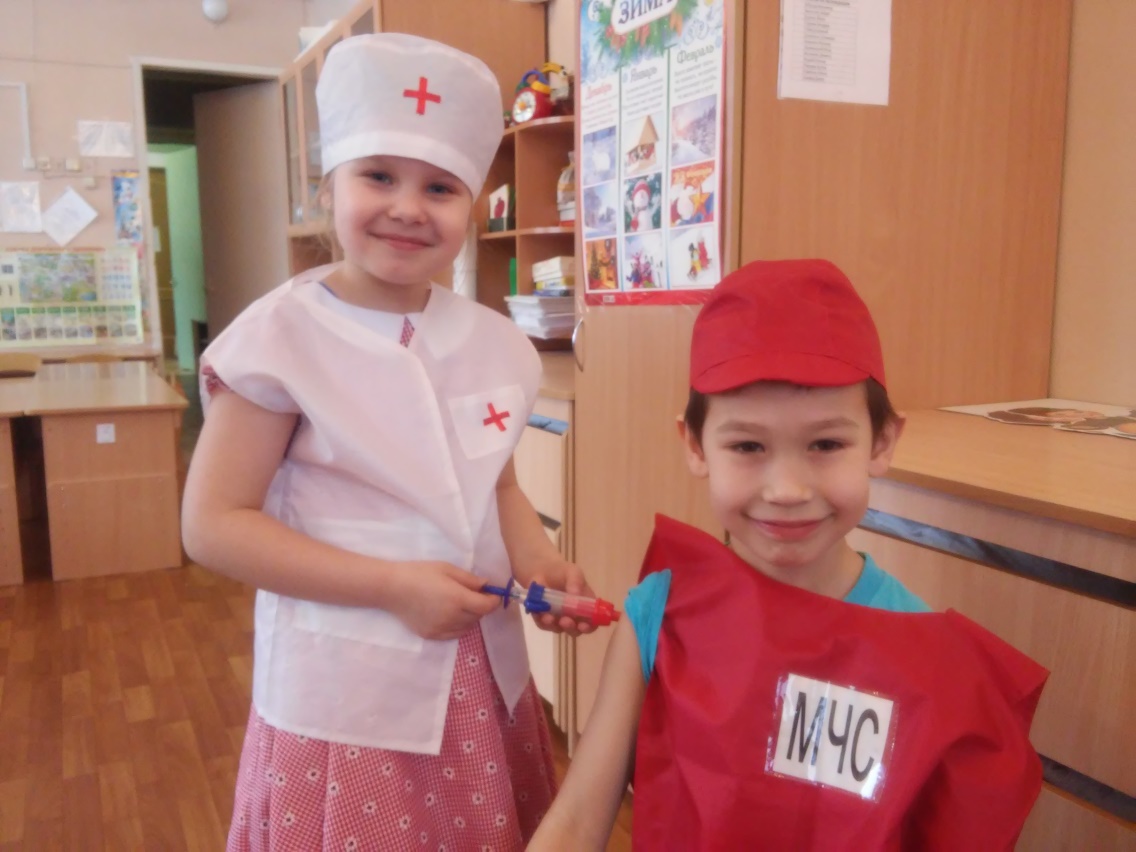 Сюжетно-ролевая игра: 

           «Спасатели»

            «Доктор»
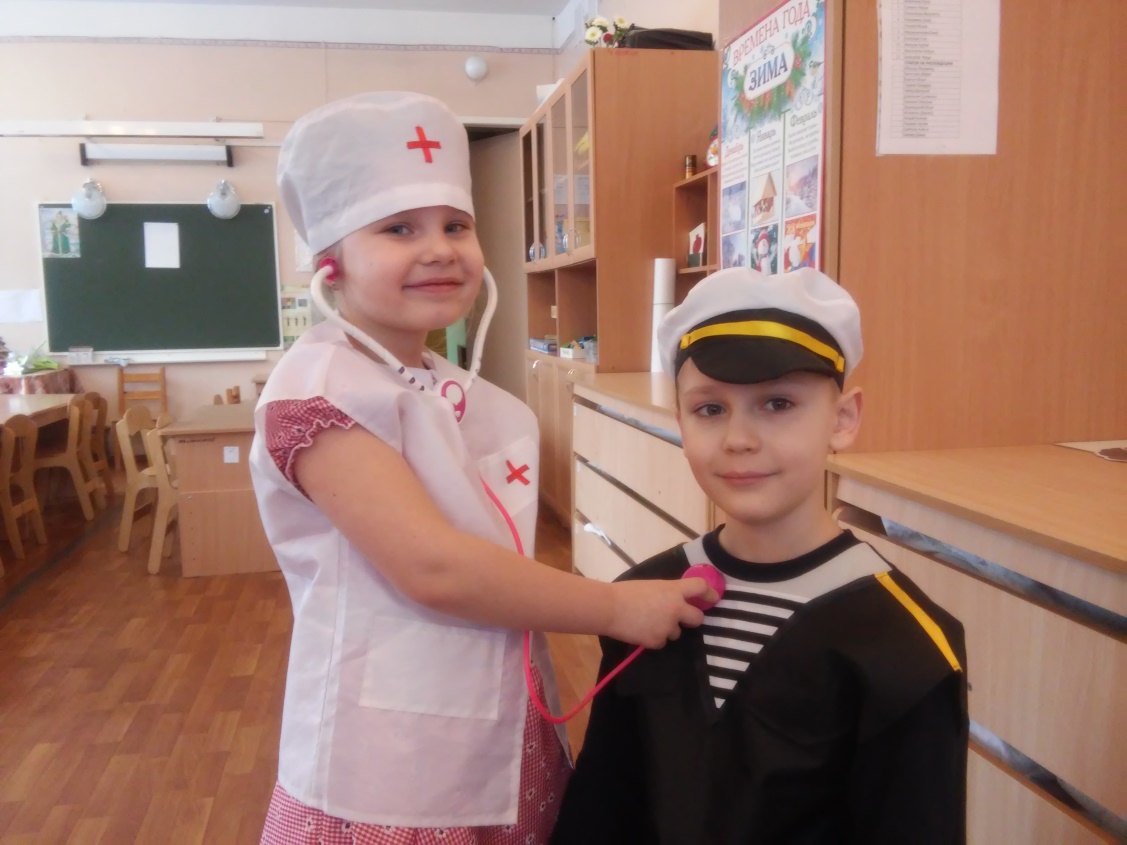 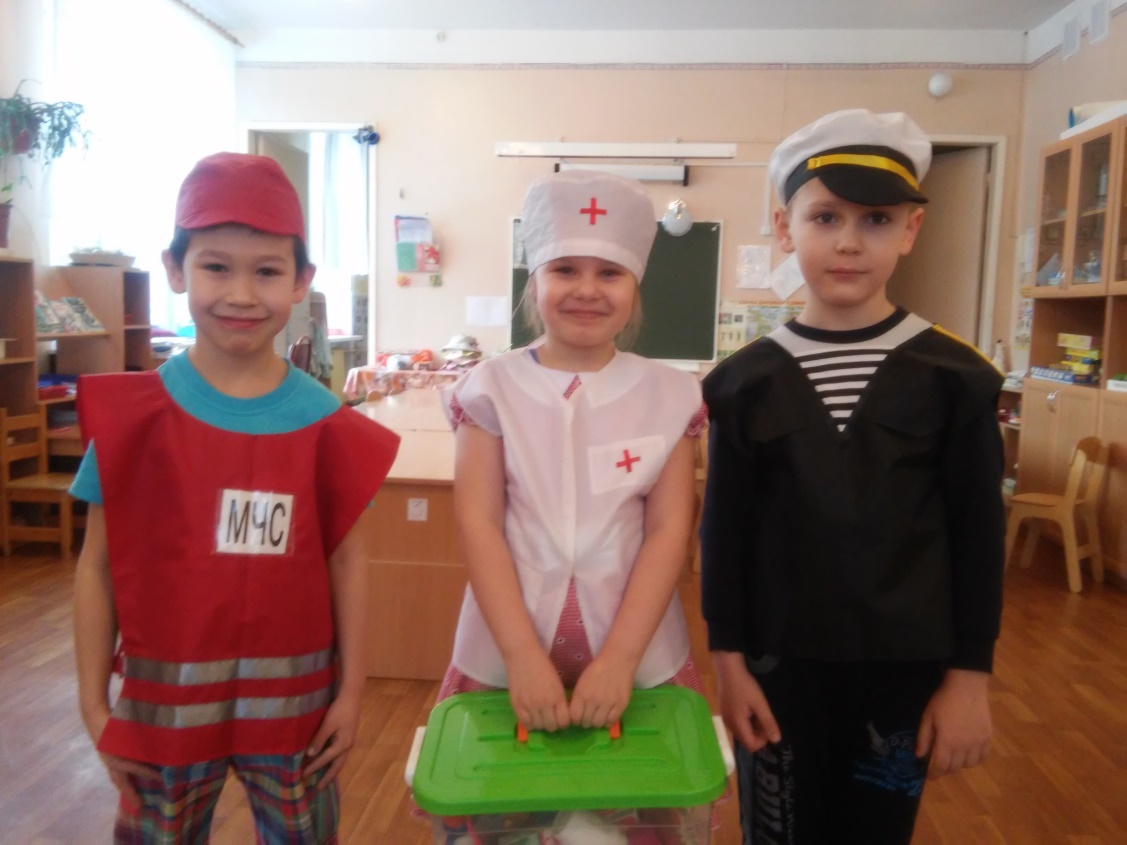 Конструирование: По замыслу

        «Оружие будущего»
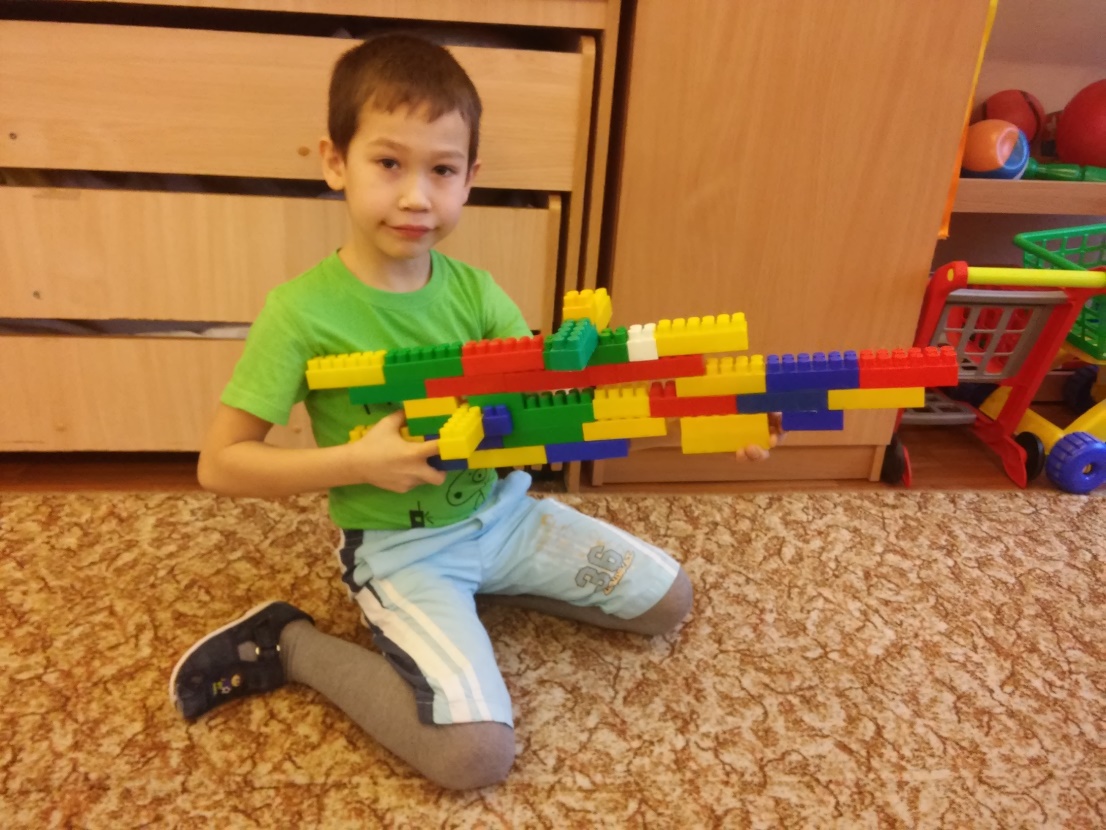 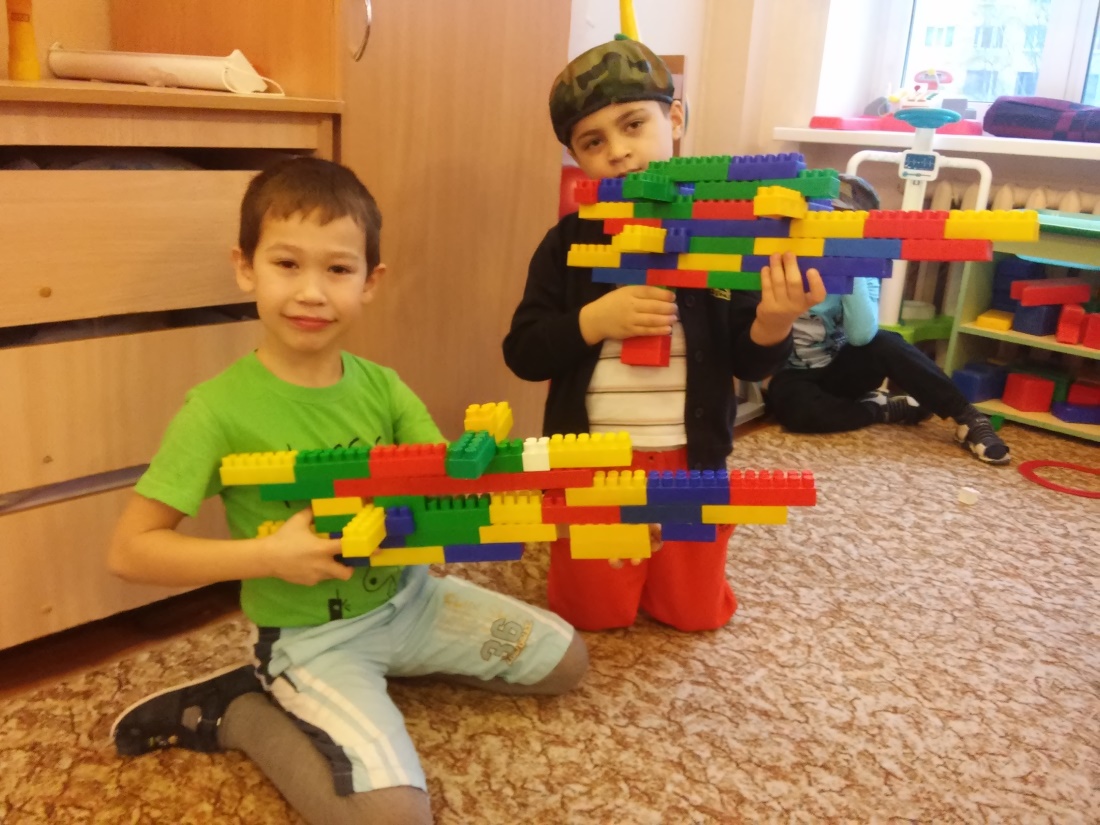 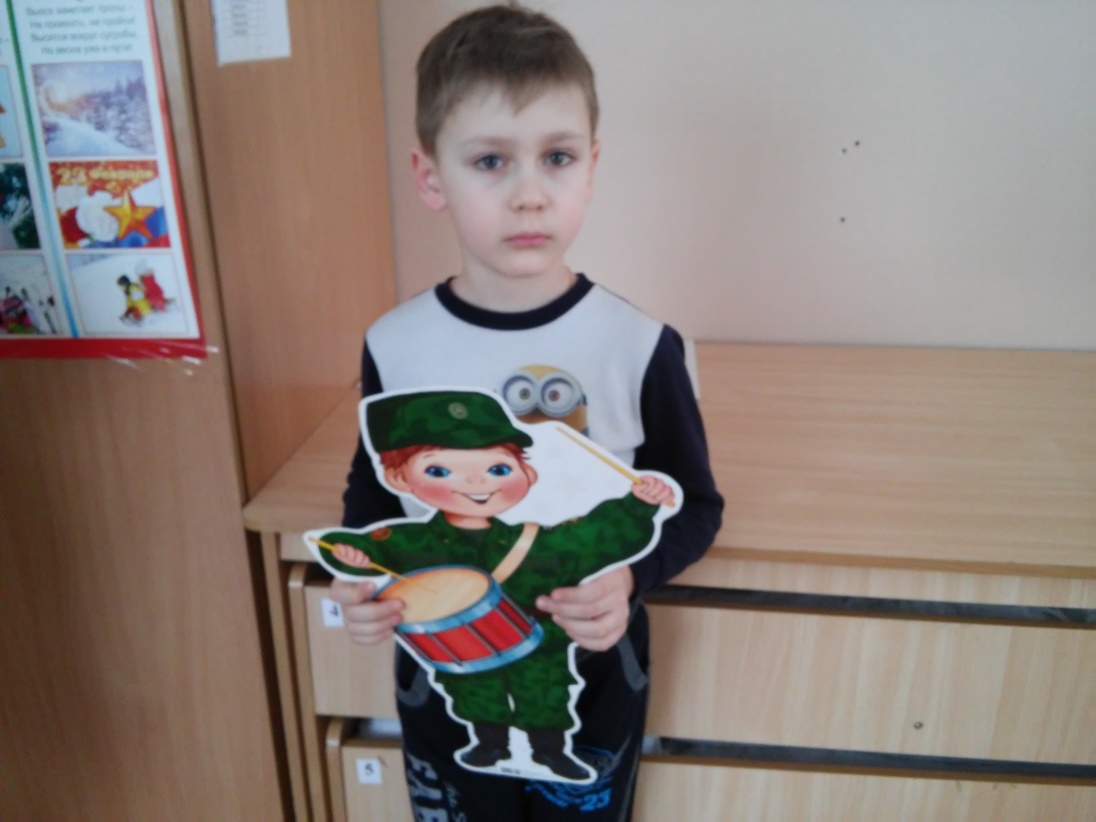 Знакомство с родами войск
ПОГРАНИЧНИК Охранять границу - важно! Пограничника зовут. С верным псом они отважно Службу РОДИНЕ несут.
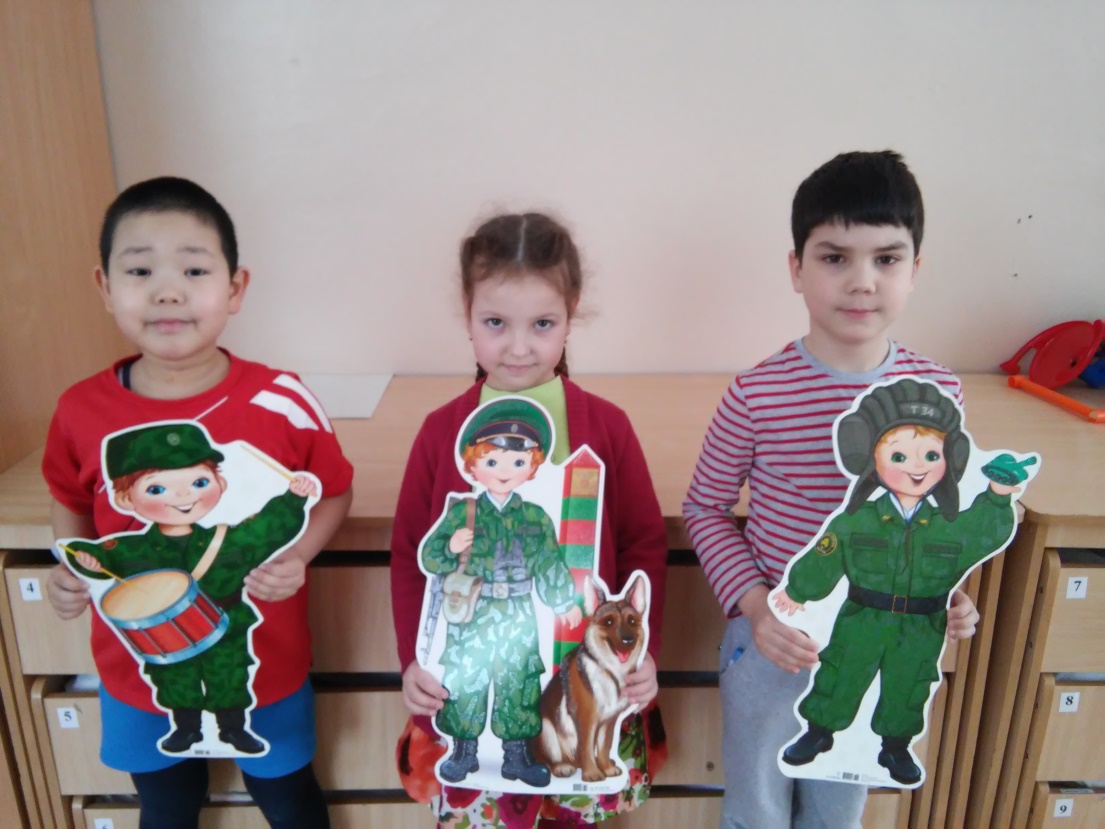 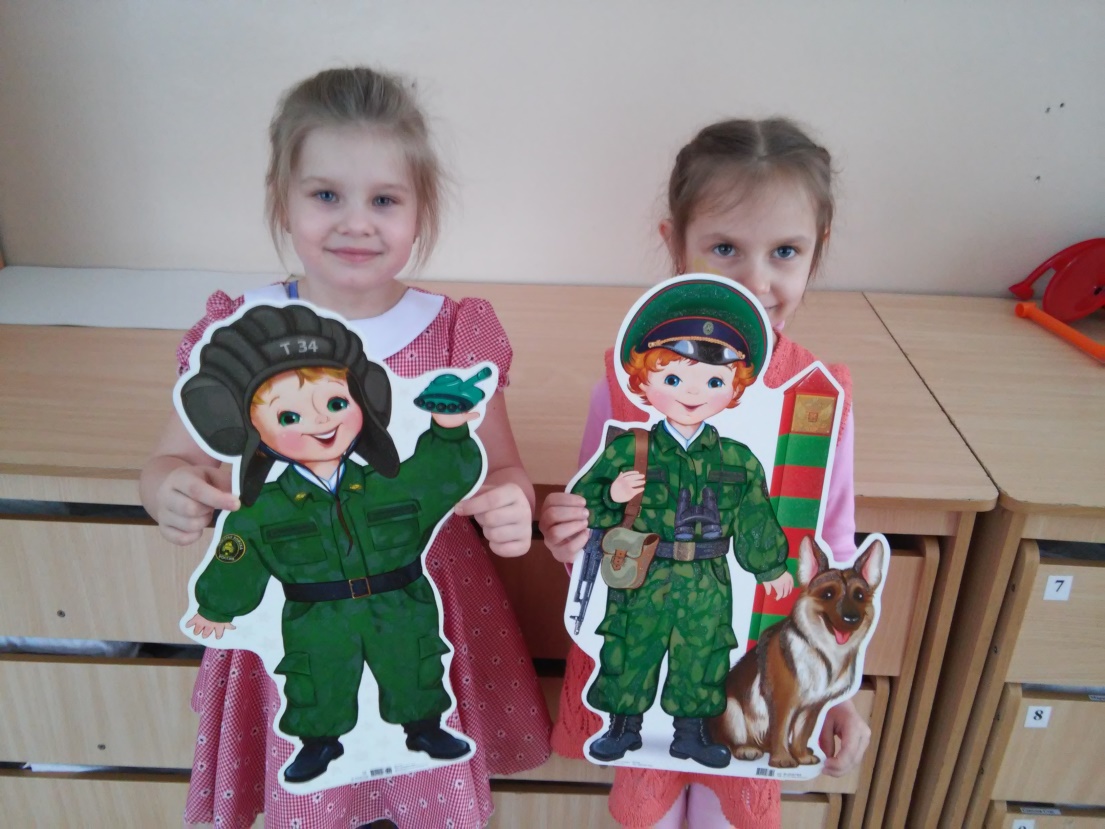 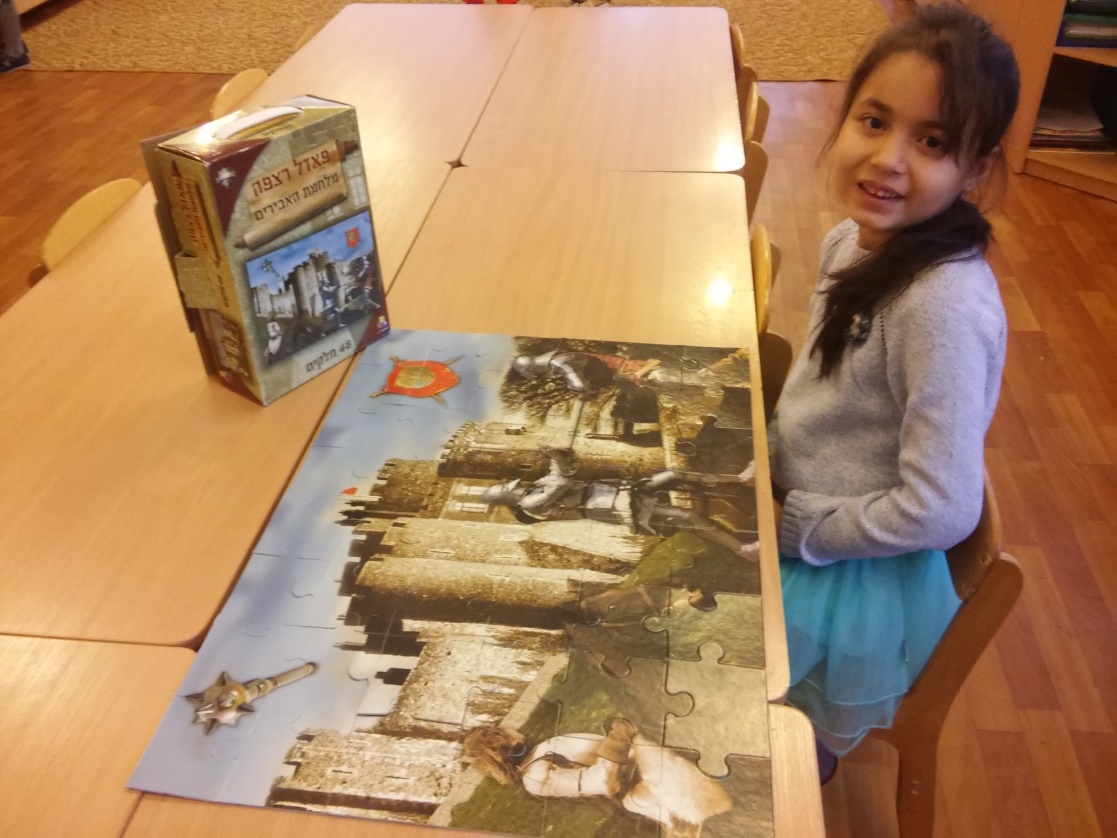 Дидактические игры:  

Пазлы «Рыцарский турнир»

Кубики «Военная техника»

Раскраски  на военную тематику.
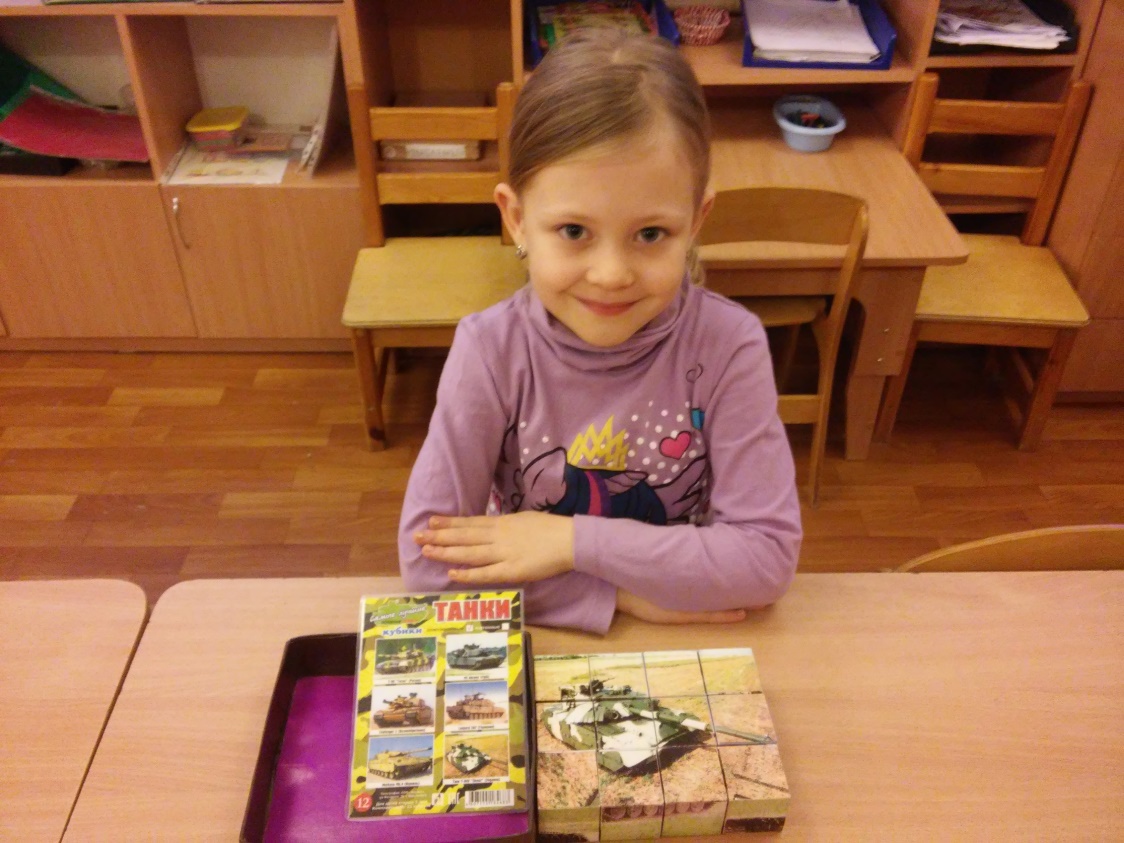 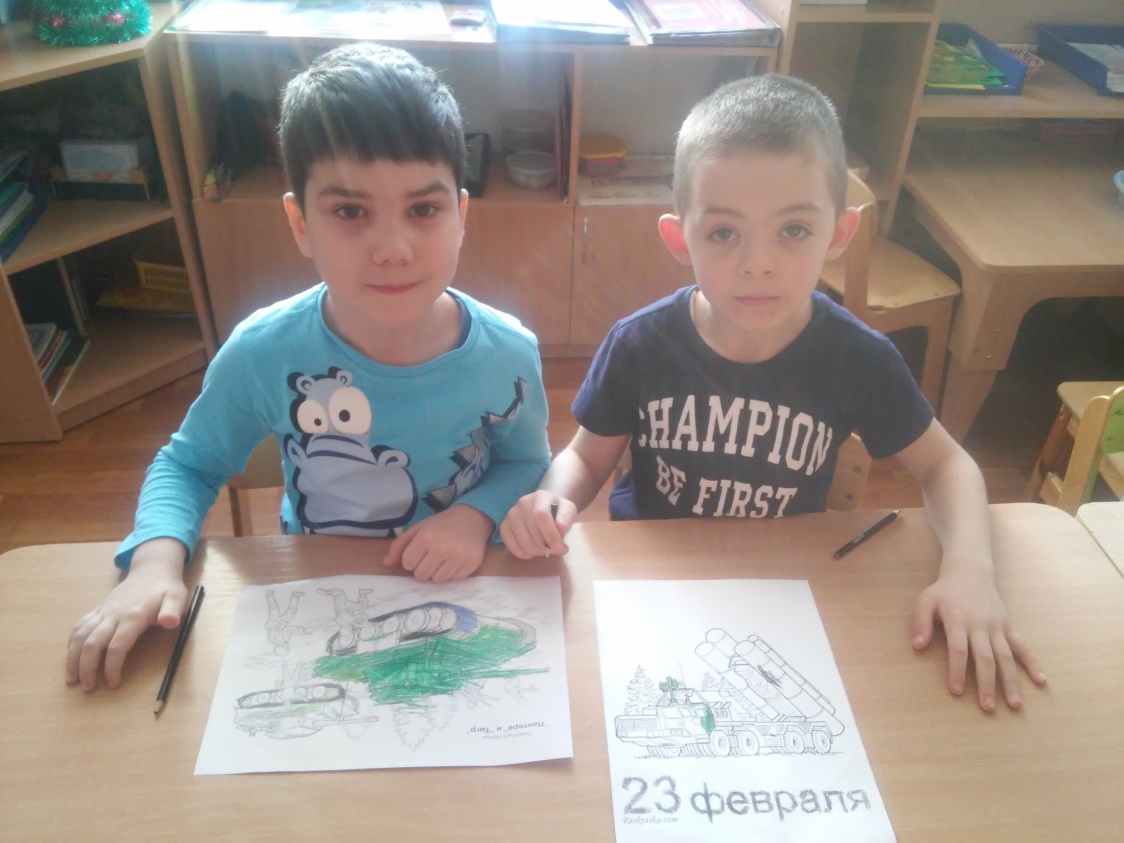 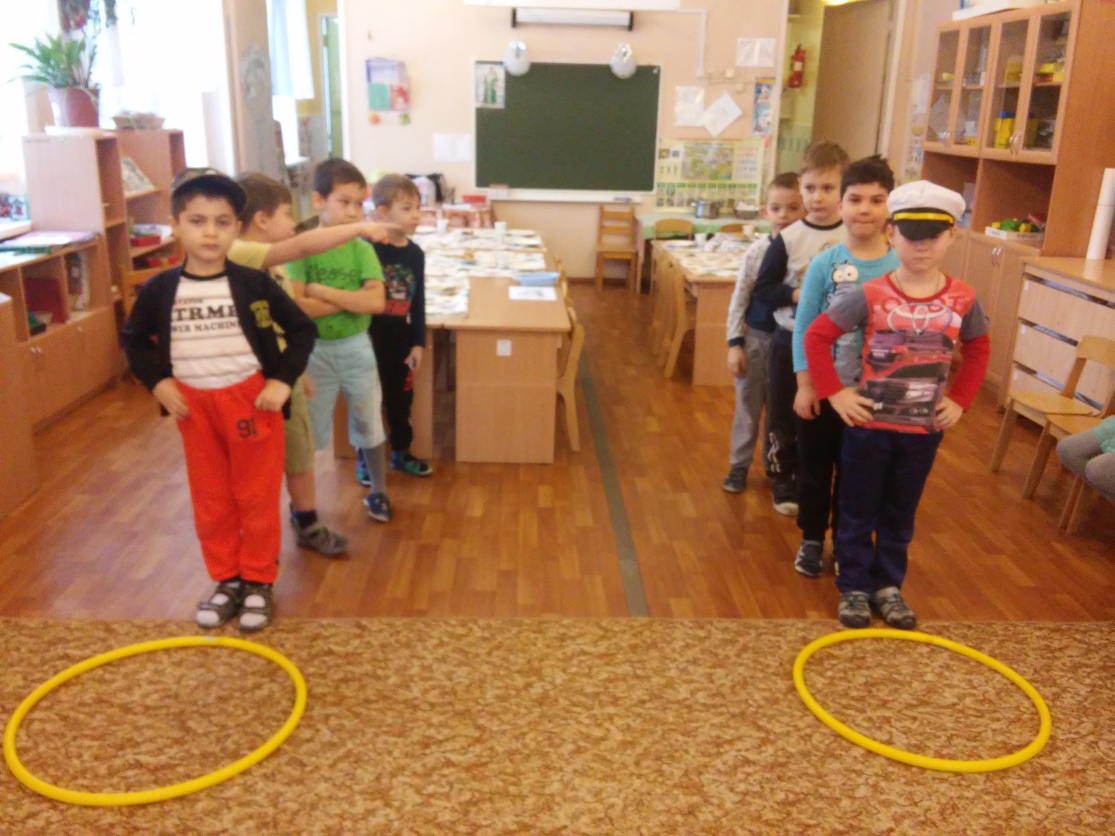 Подвижные игры:

«Осторожно, мина!»

«Защита границы»

«Роботы»
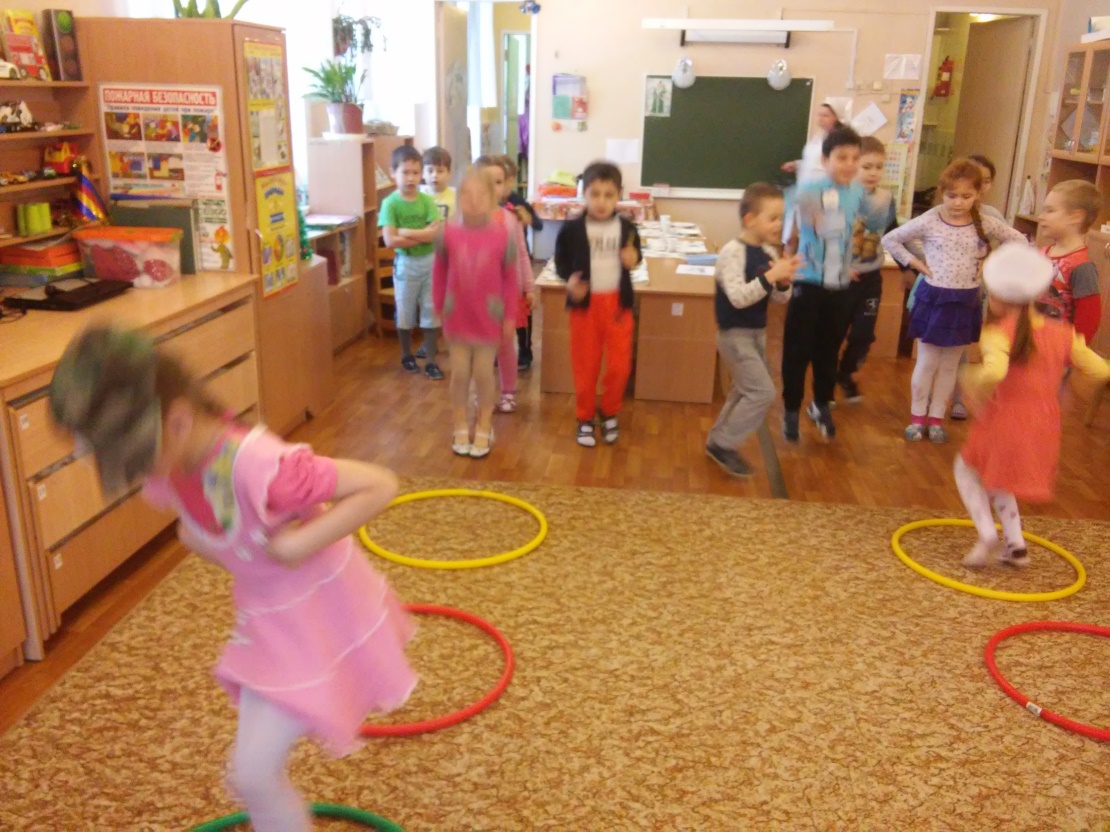 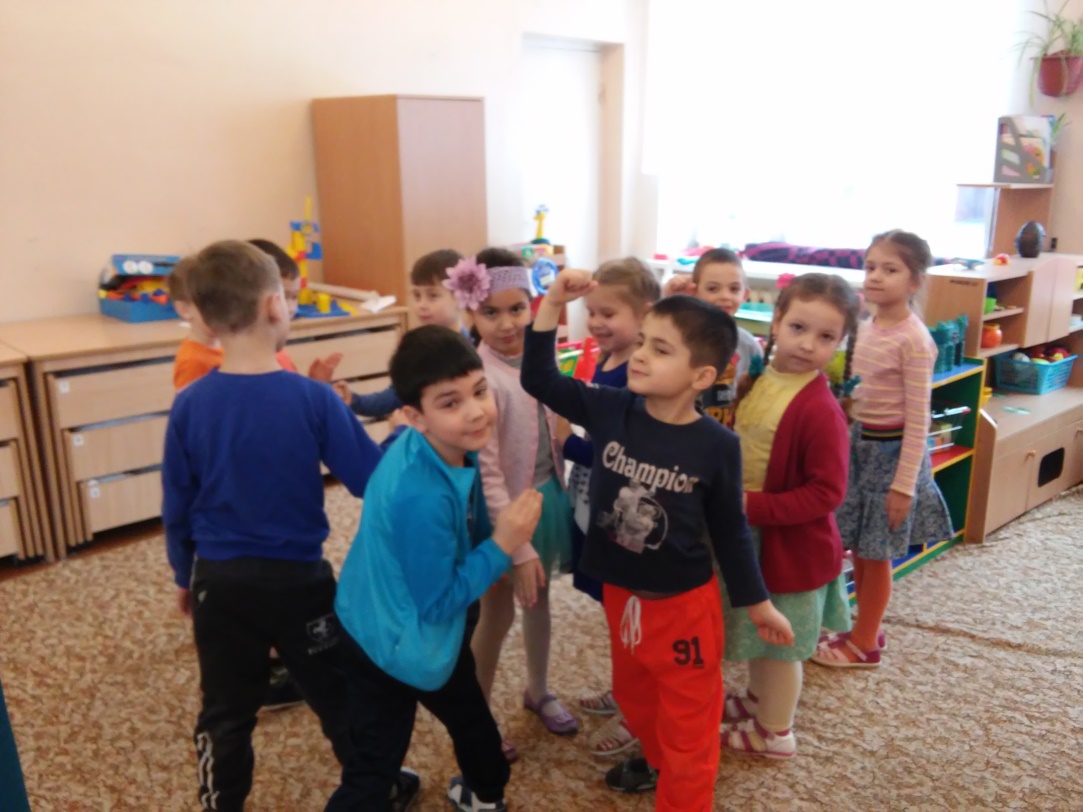 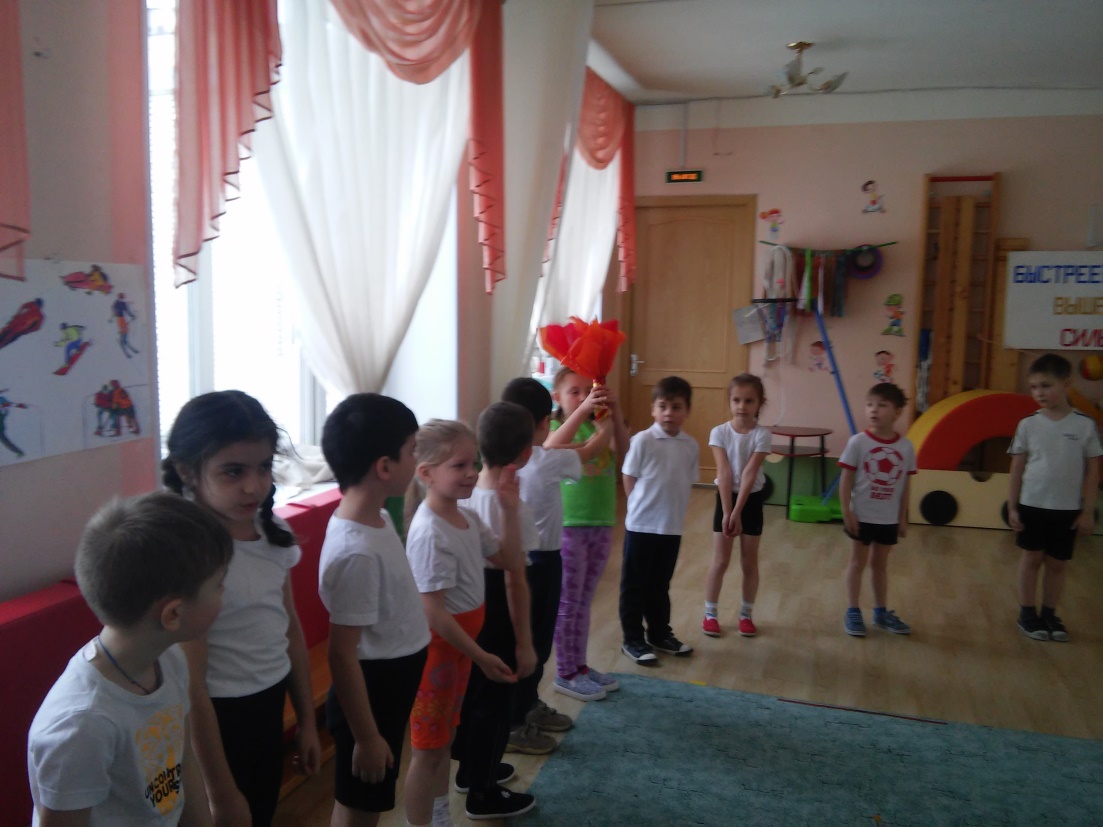 Физкультурный досуг:                                    
  
 Зимняя Олимпиада 

 посвящённая 23 февраля
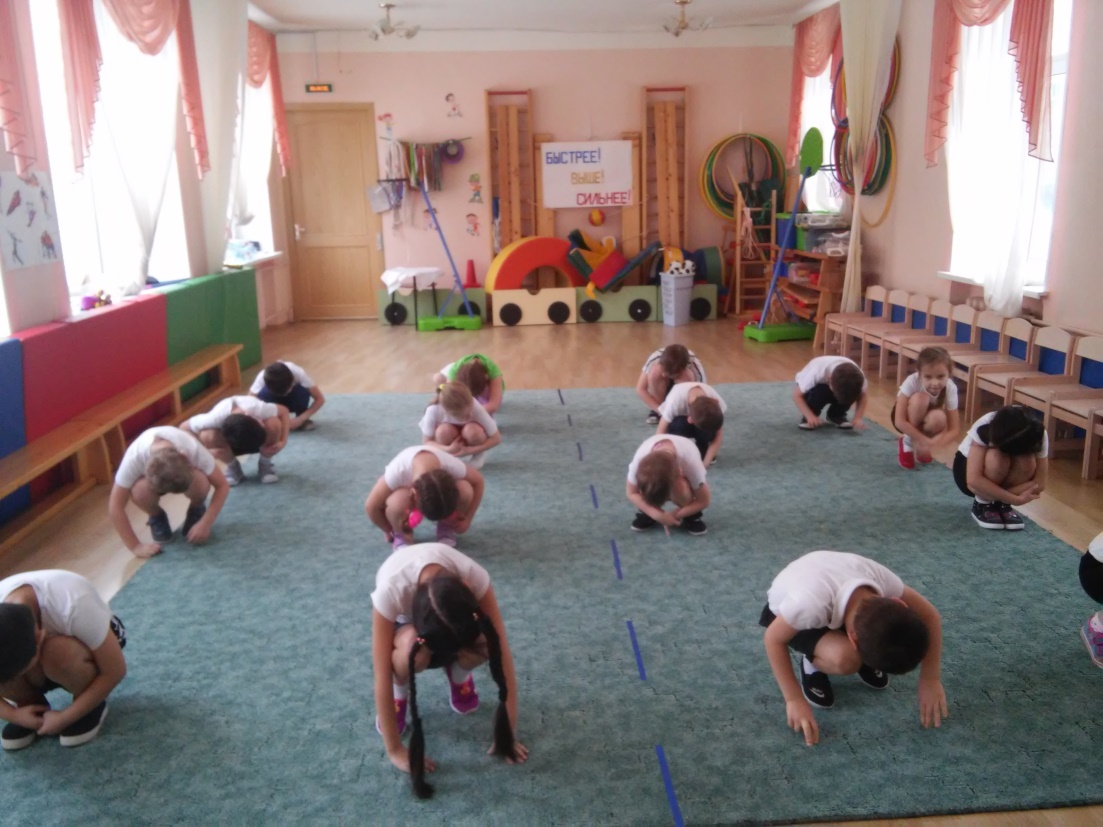 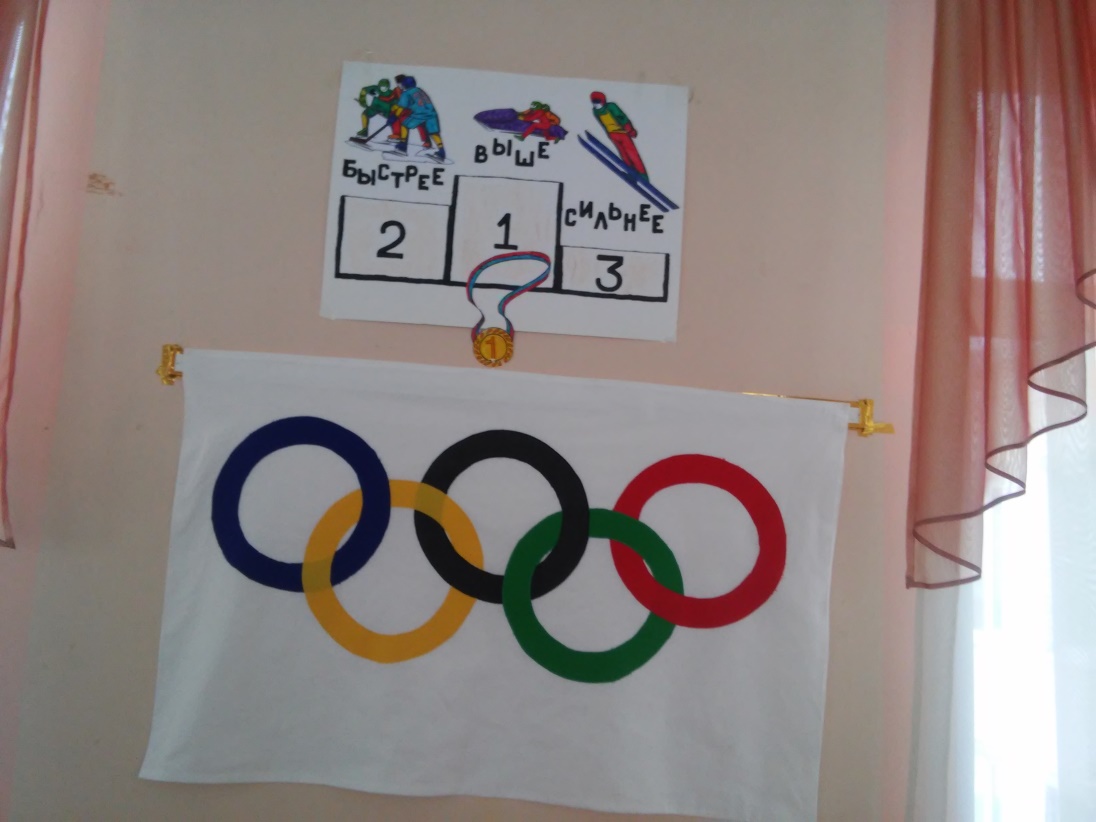 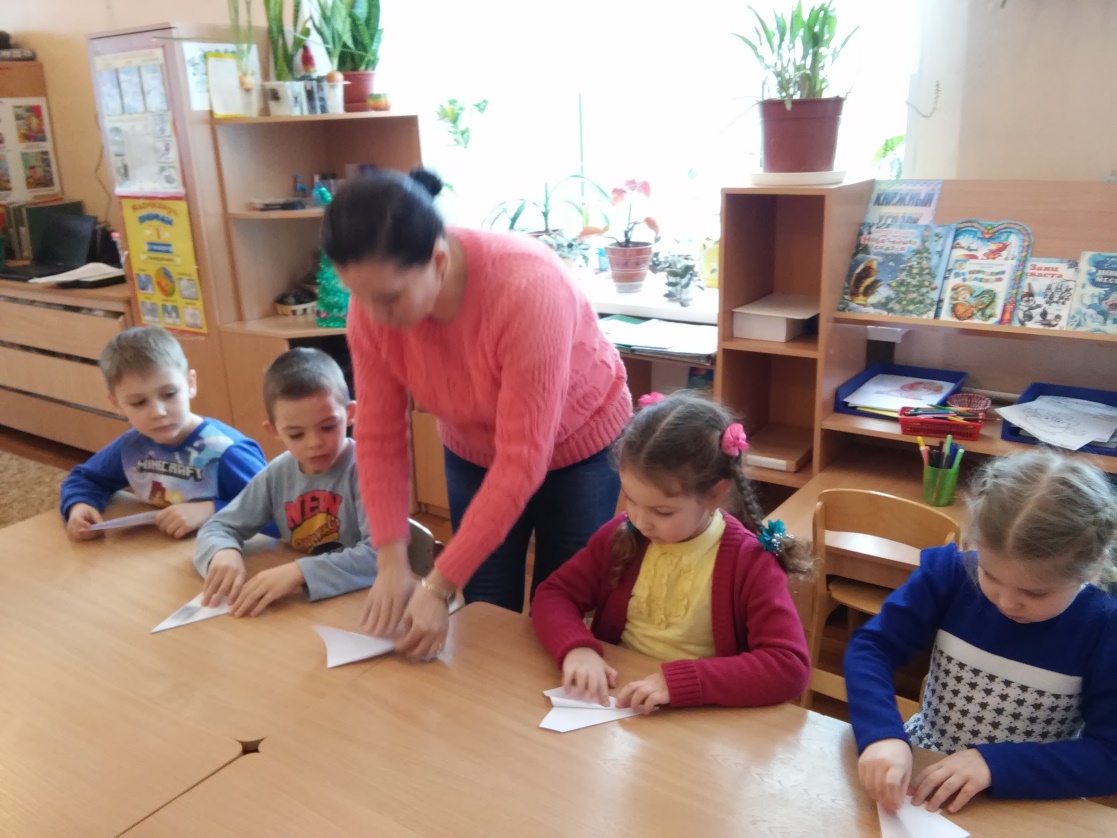 Музыкальный досуг:

Посвящённый 23 февраля.
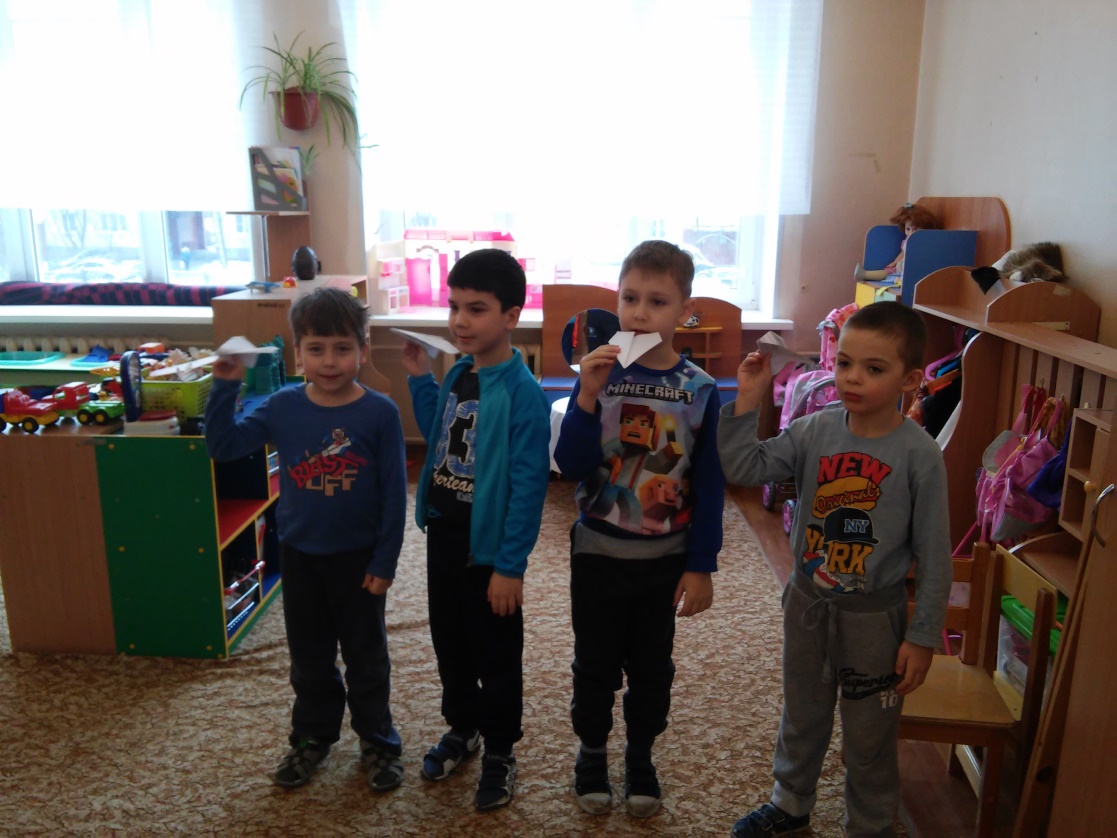 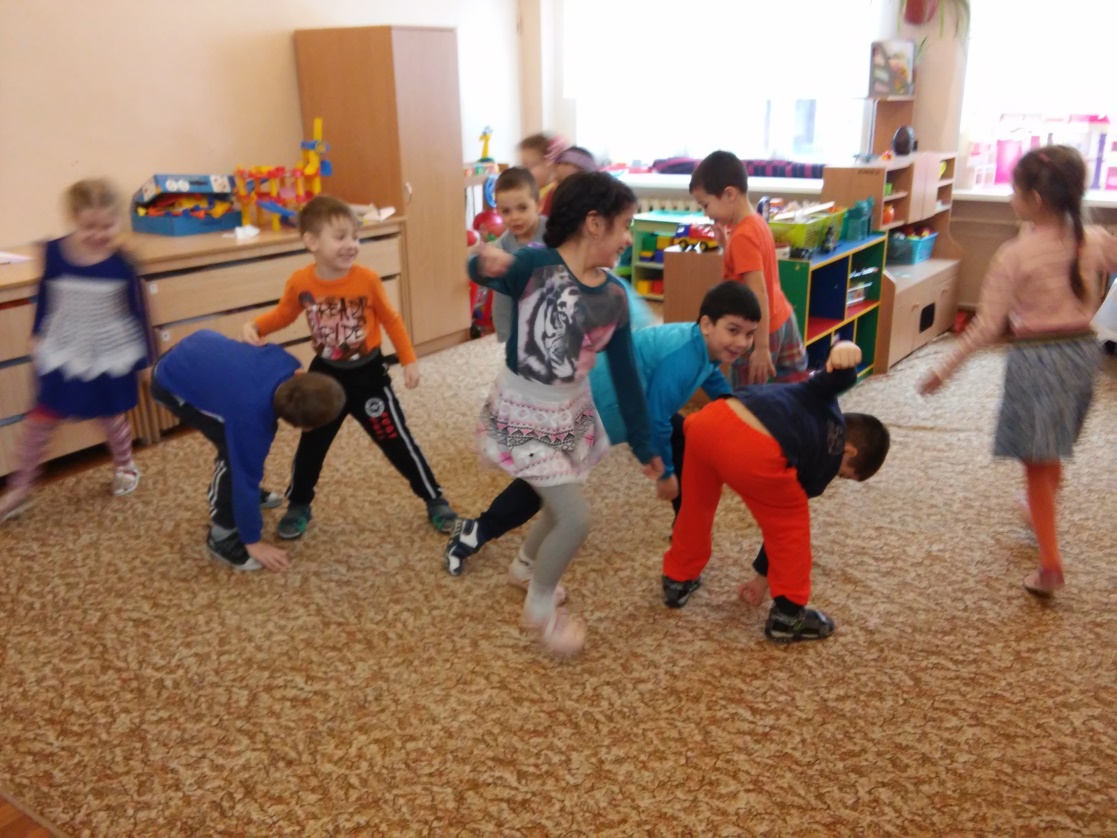 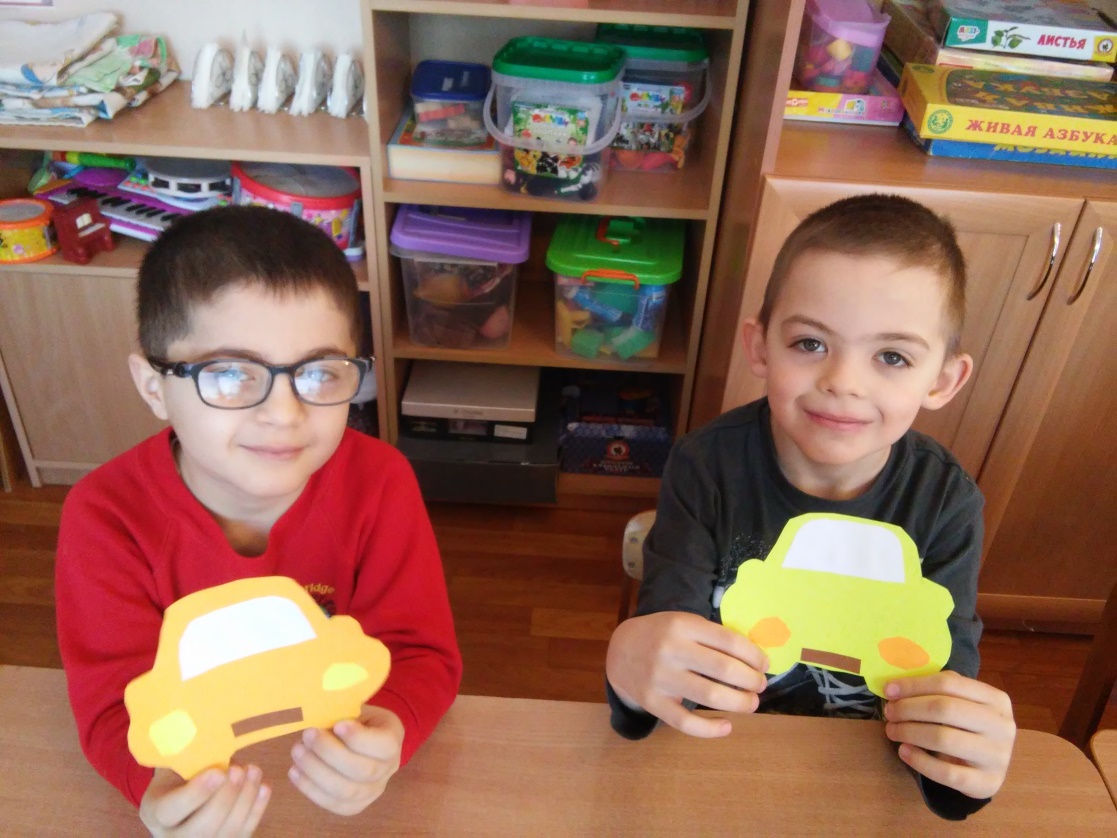 Газета и поздравительная 

открытка для  любимых пап
 
               и дедушек.
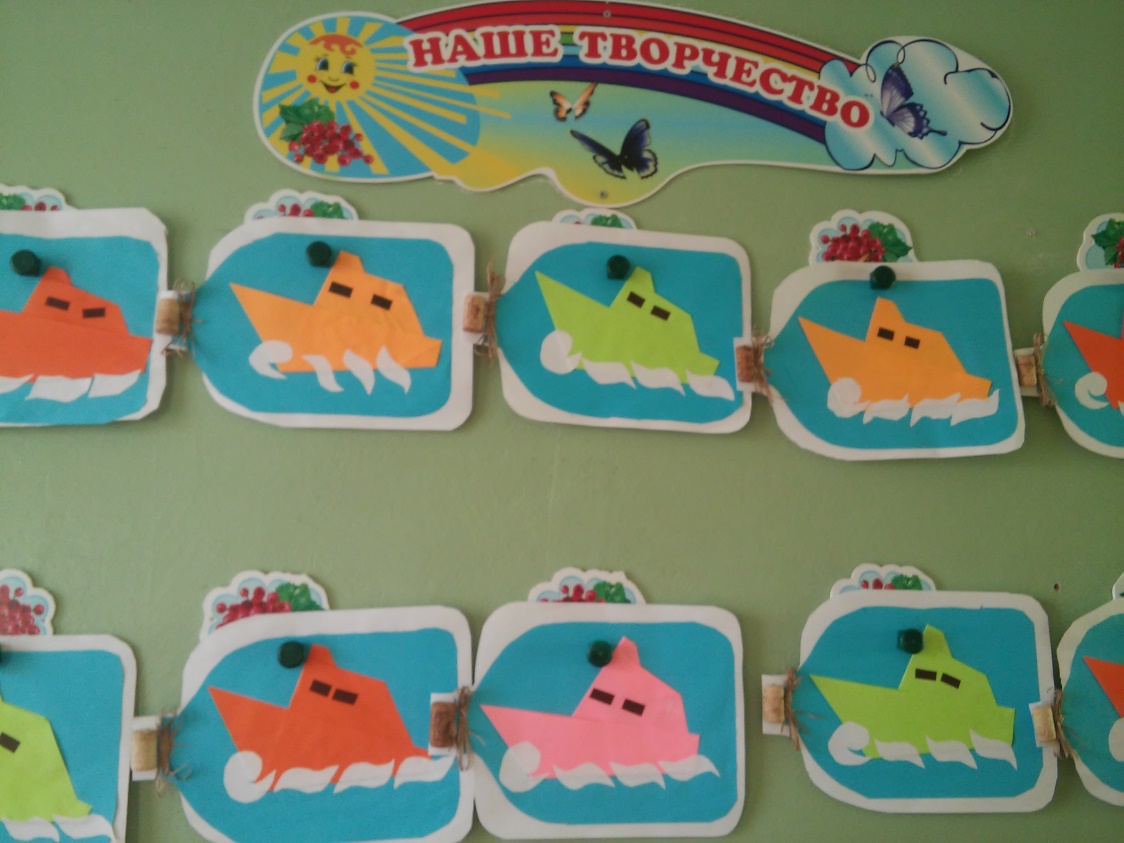 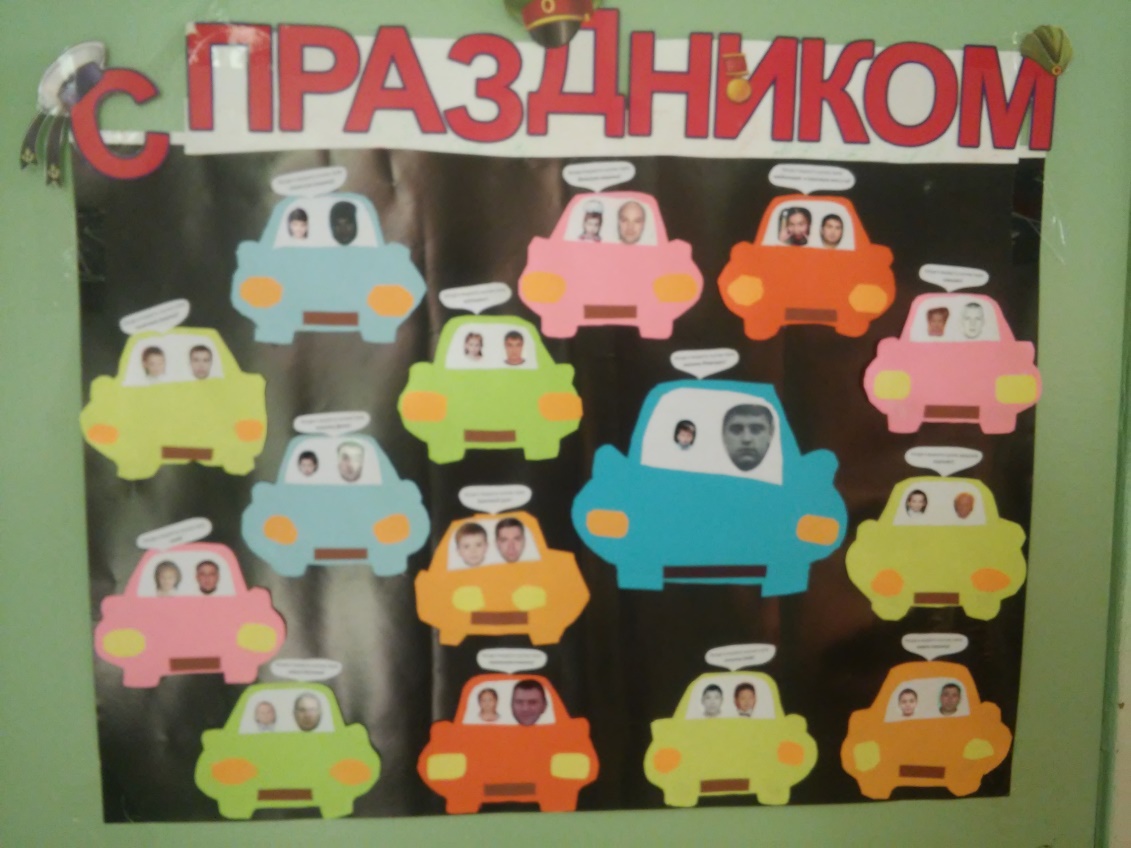 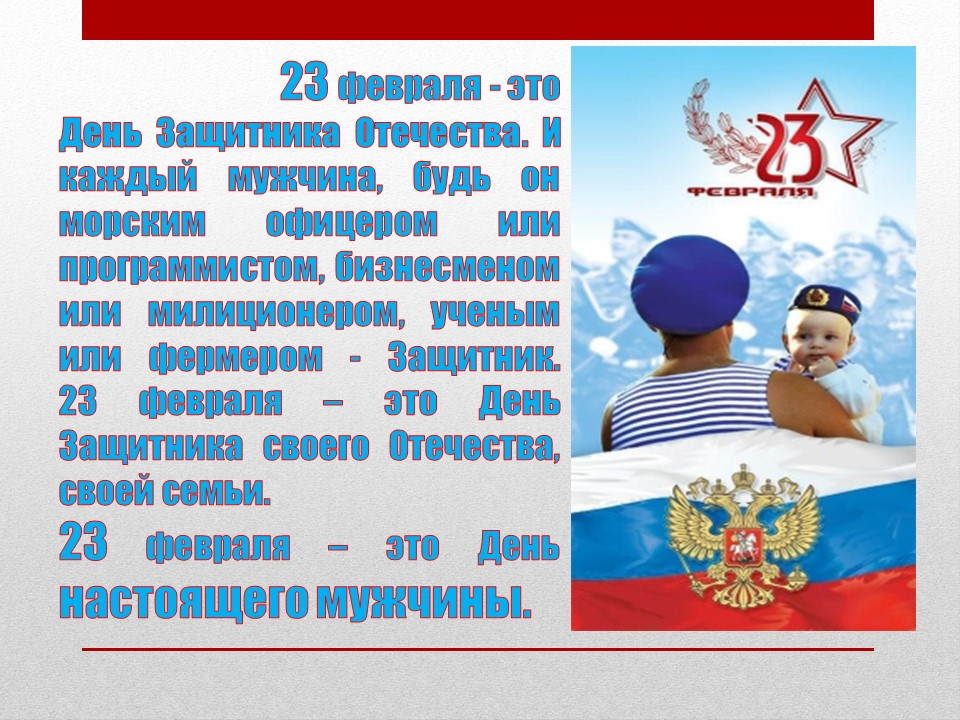 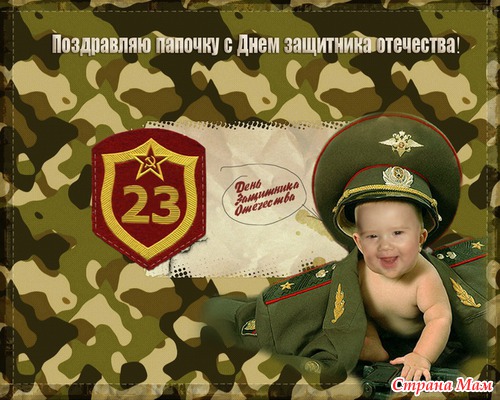 Конец